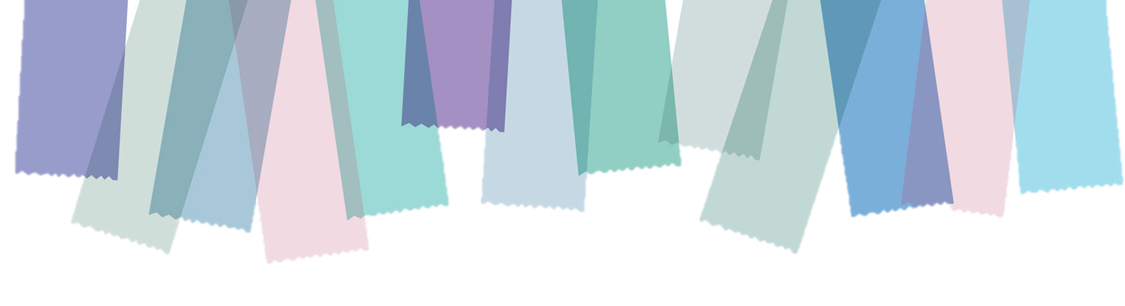 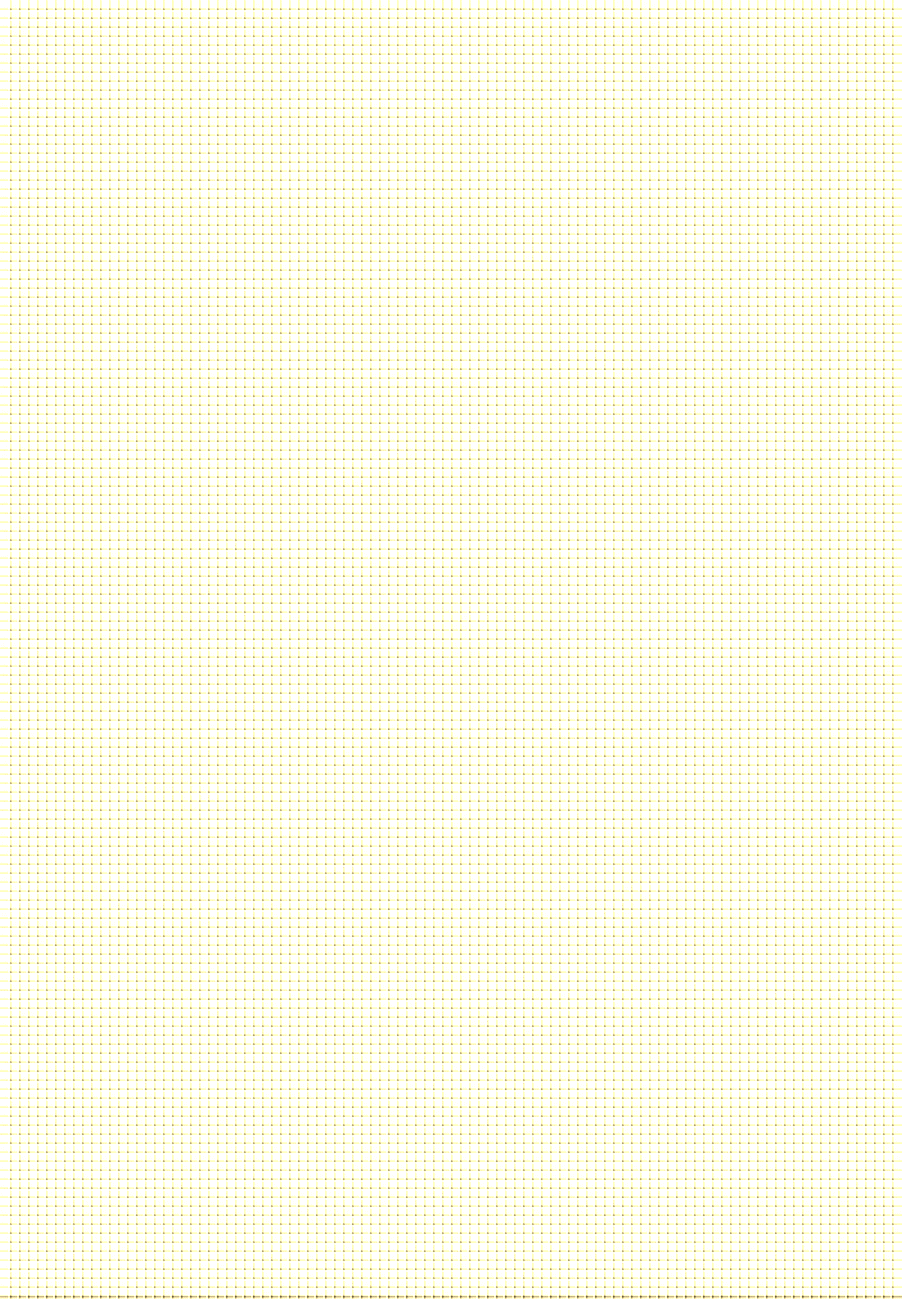 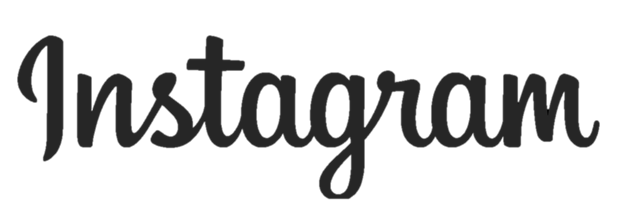 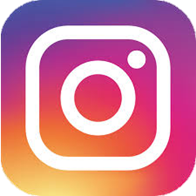 「＃〇〇幼稚園」
〇〇〇幼稚園保護者のみなさまへ
〇〇〇幼稚園で撮った写真…

・お子様の笑顔　・思い出の写真
・園の様子　・行事の写真
・大活躍の先生　などなど…

上記のハッシュタグをつけてInstagramに
ぜひ投稿してみてください♪

たくさんの投稿が集まることで、
「＃〇〇〇幼稚園」とInstagramで検索すれば、
園に来ることが出来なくても、
子どもたちの日常や様子を見ることができ、
〇〇〇幼稚園を“感じる”ことができる
ステキな場になります！

私たちにも皆さんの想いを一緒に感じさせてください♪
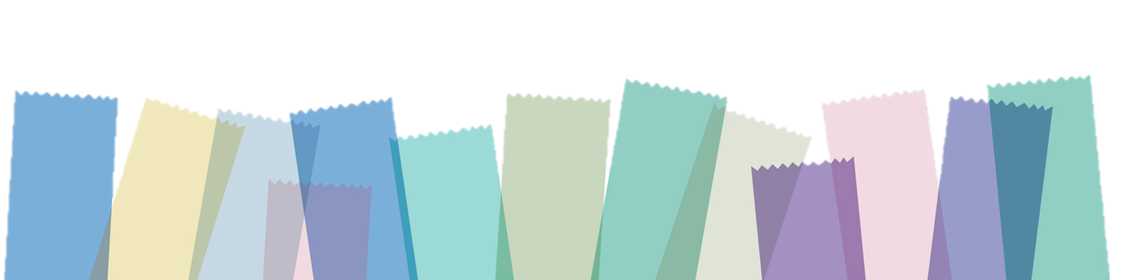